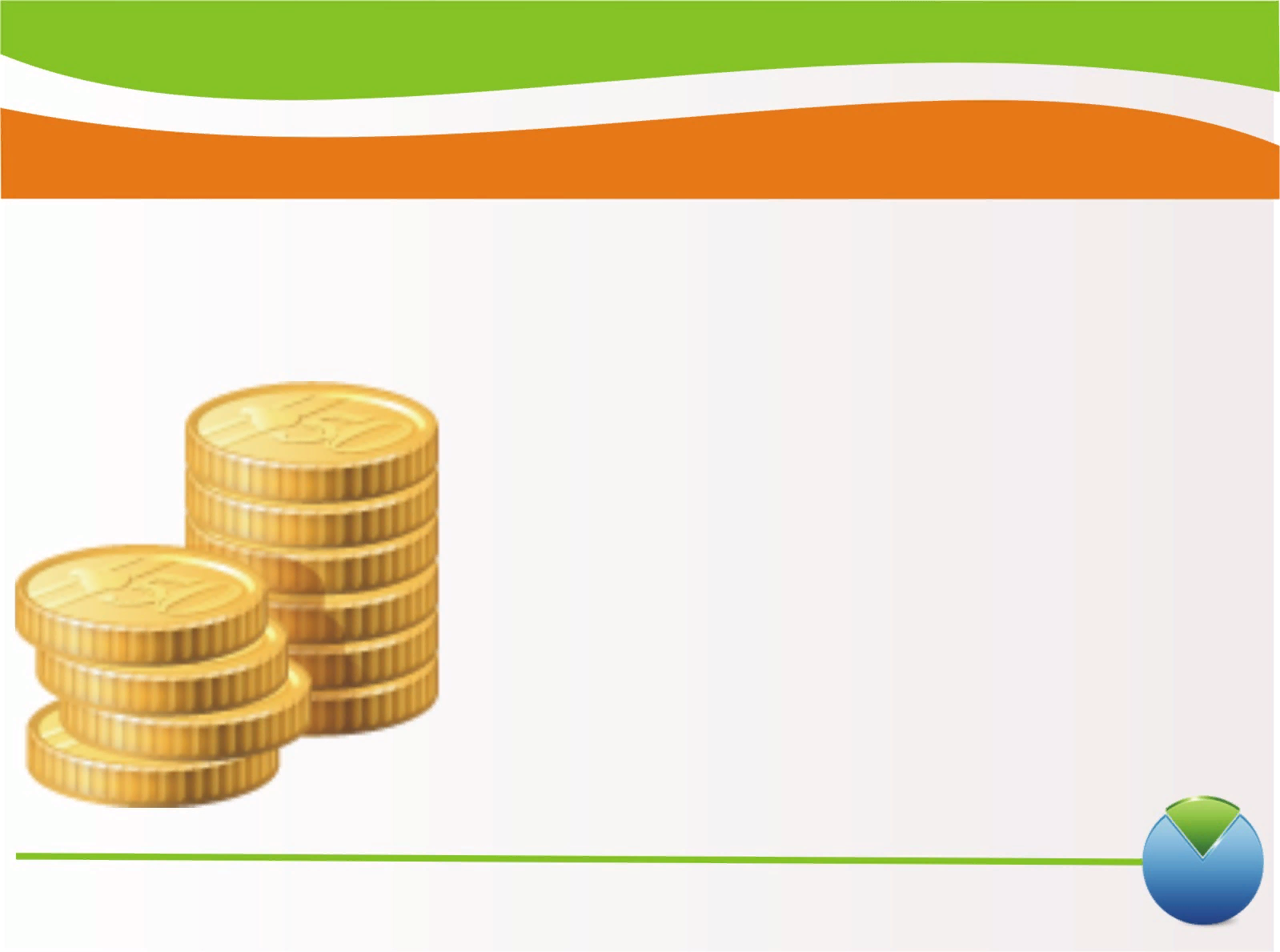 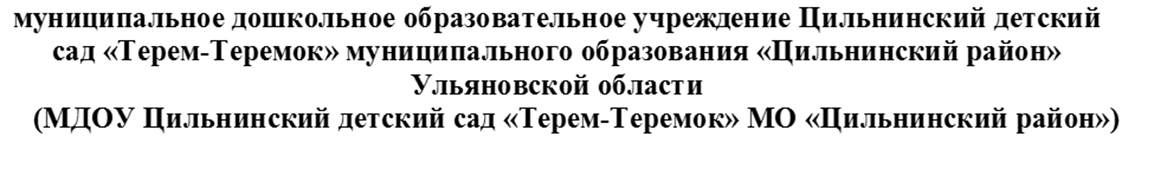 Планируем семейный бюджет
Подготовила:
Воспитатель Ефимова Л.Н.
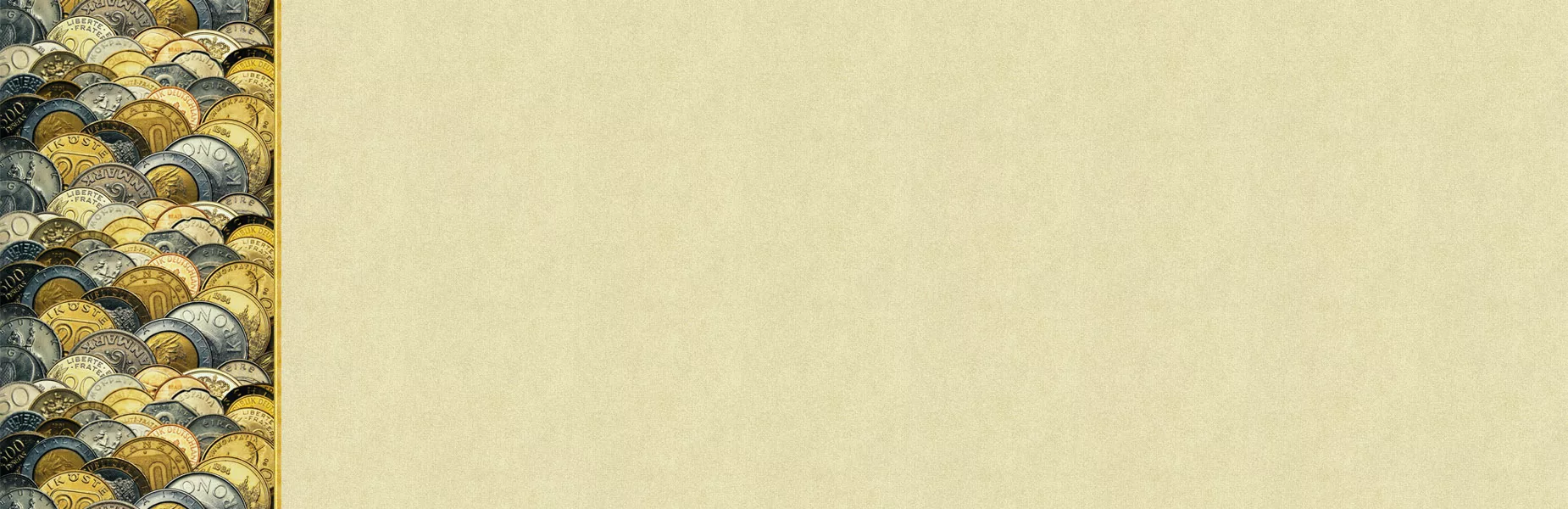 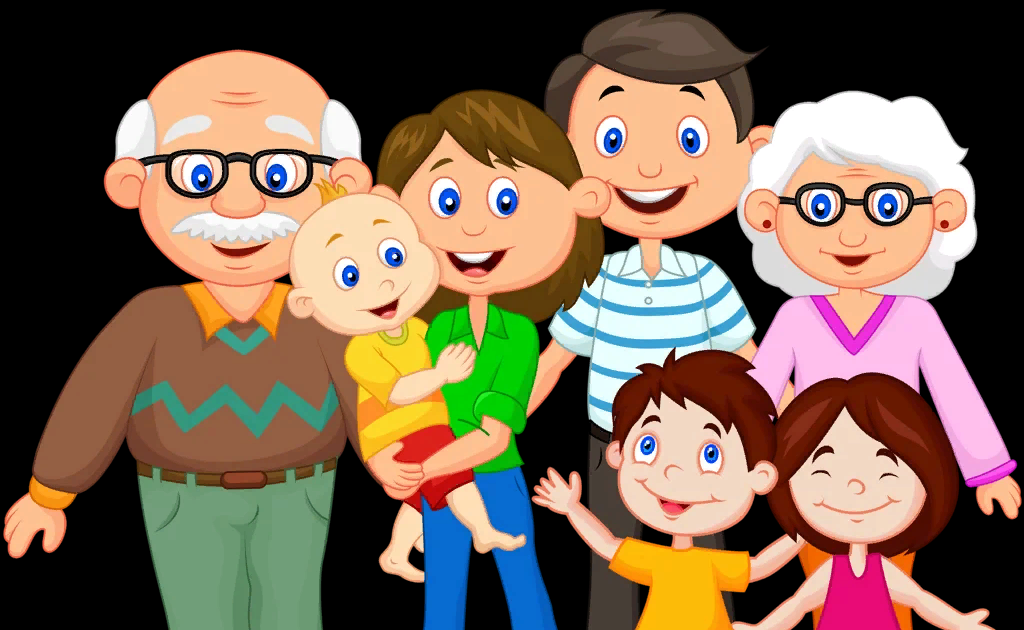 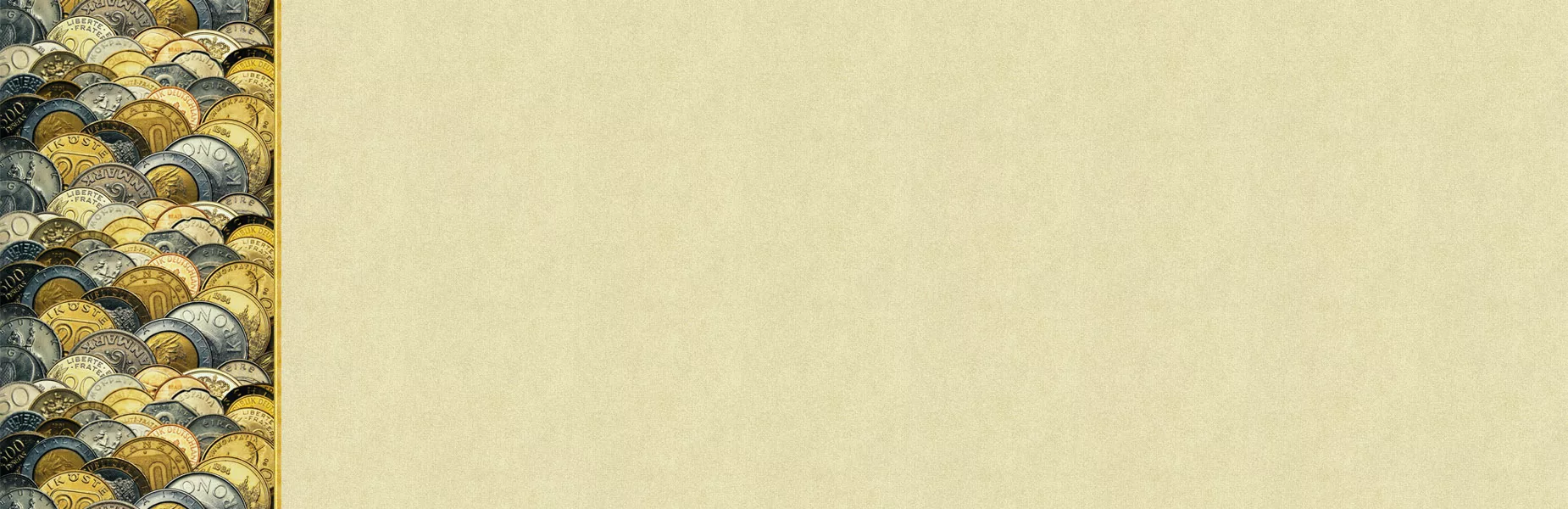 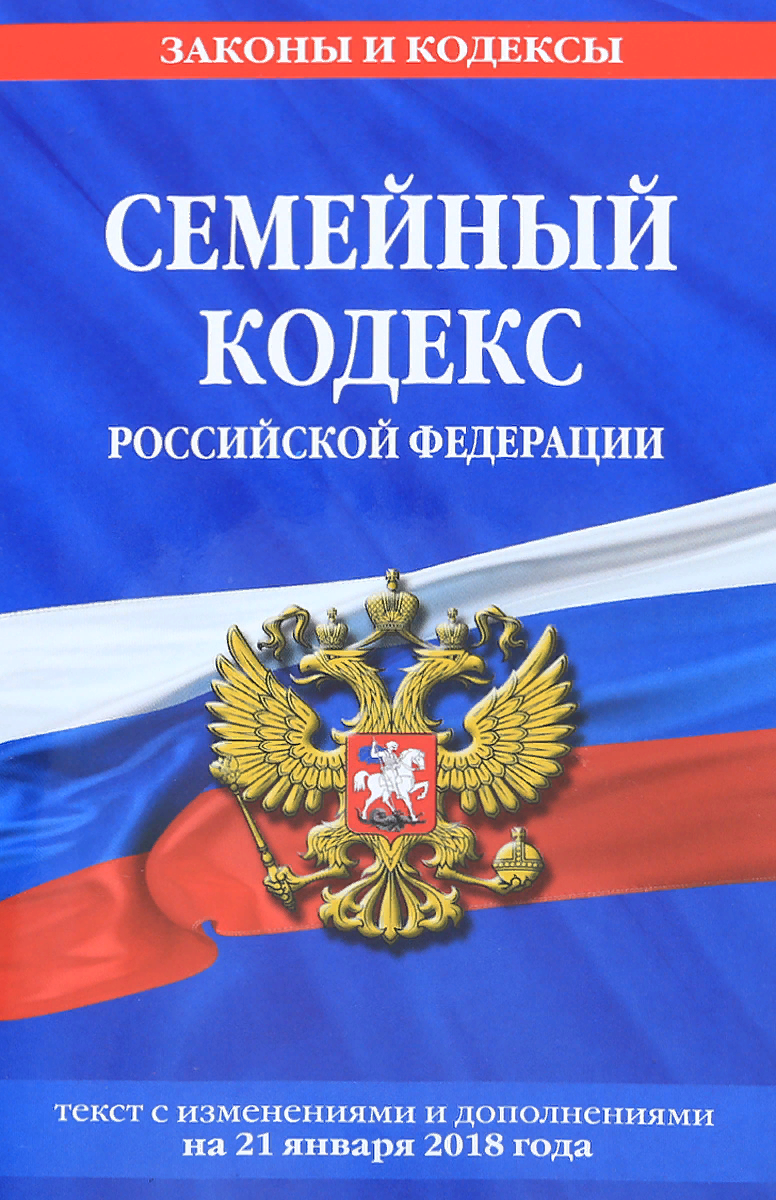 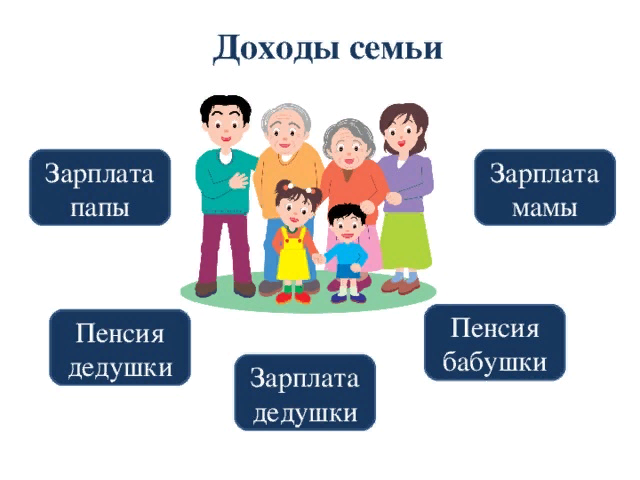 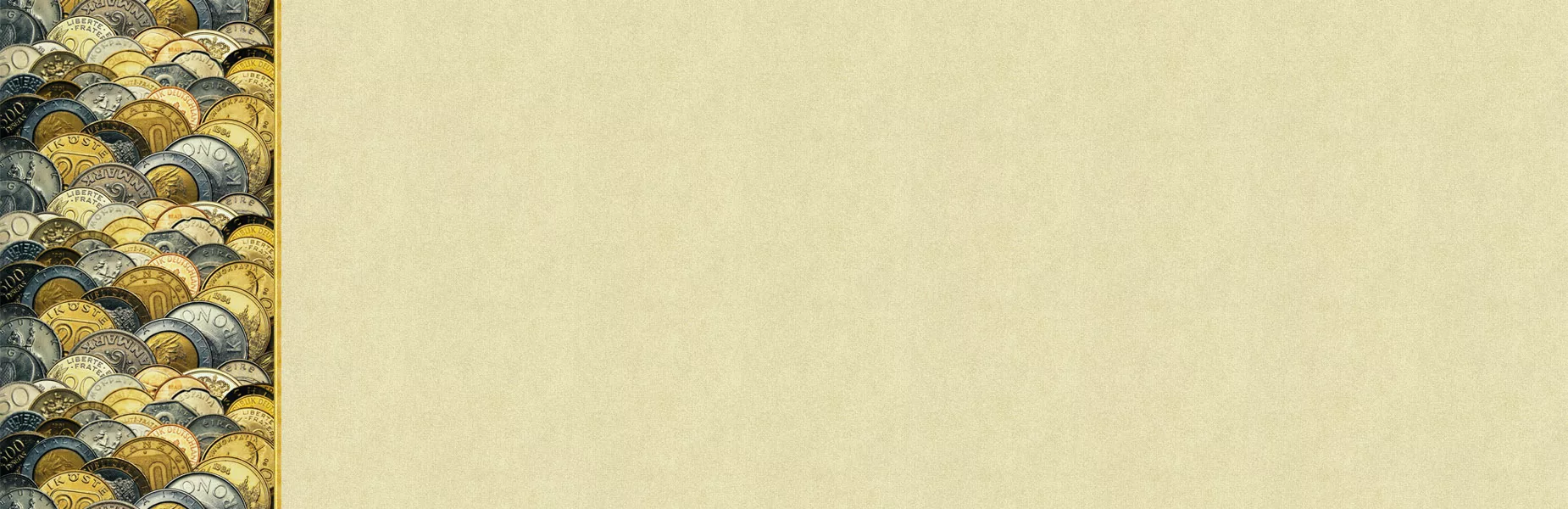 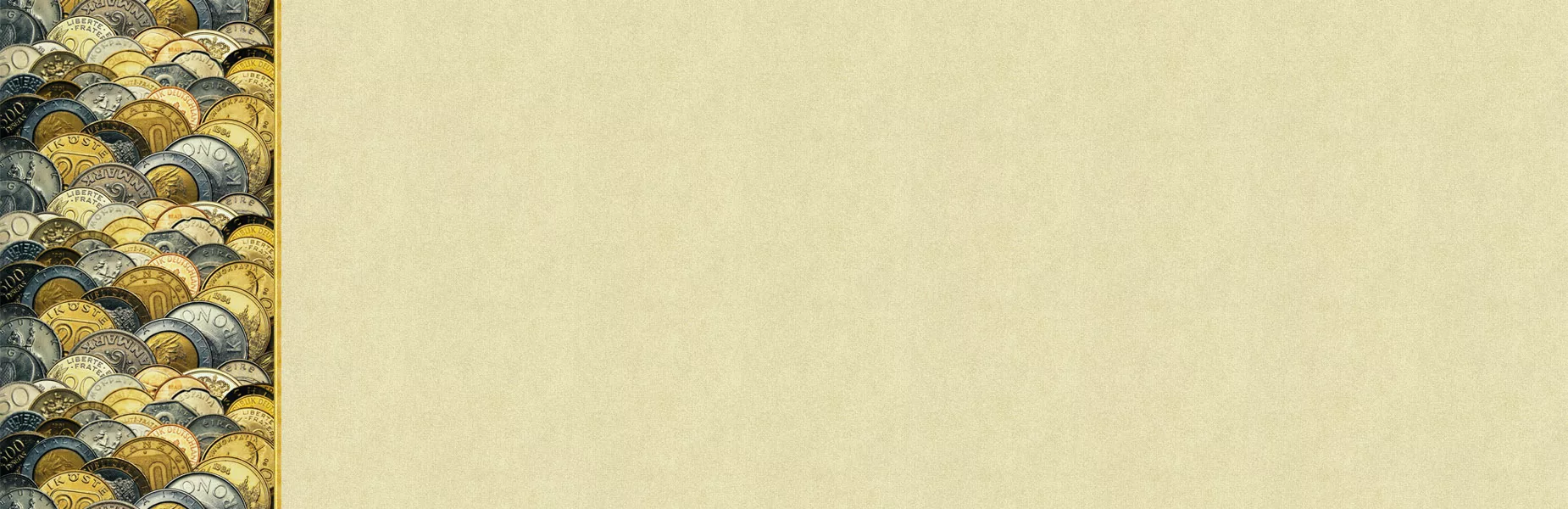 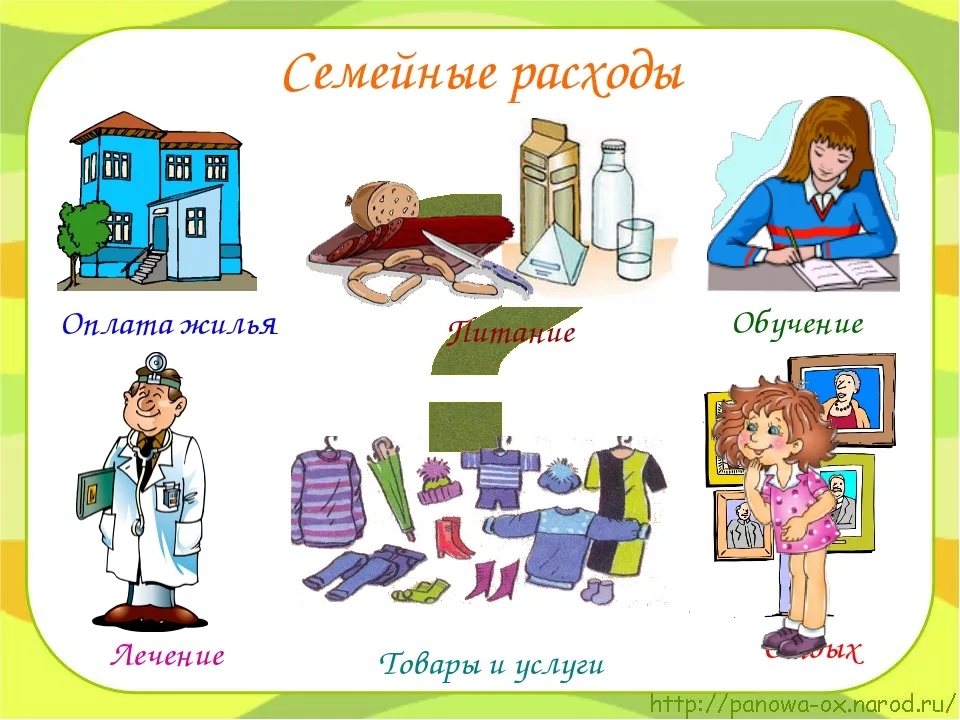 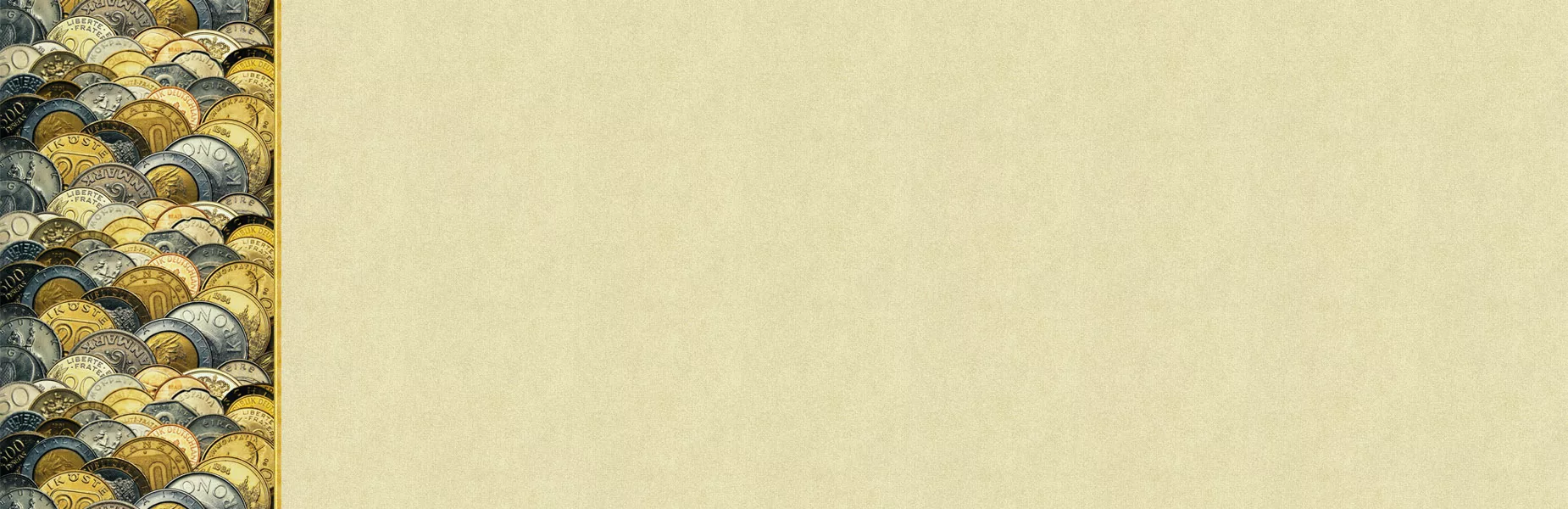 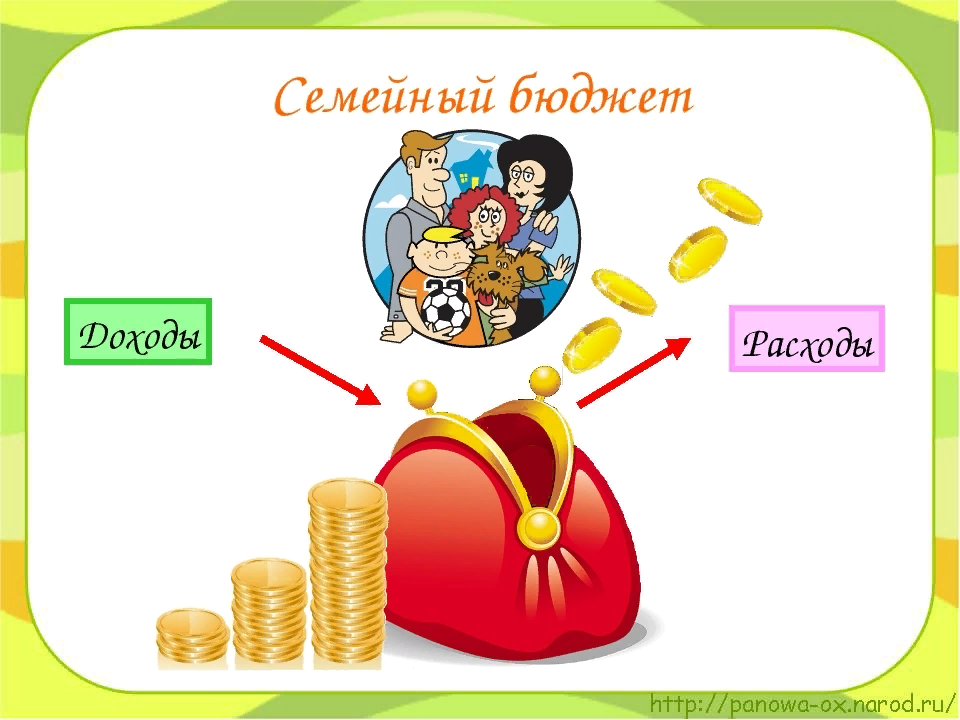 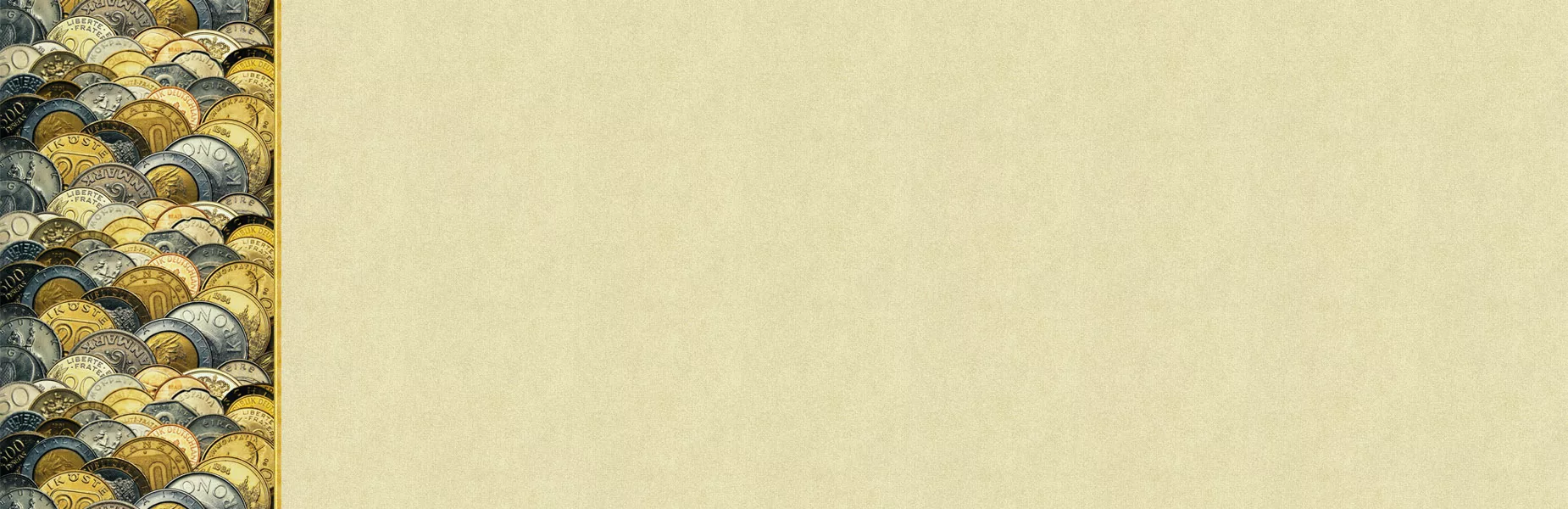 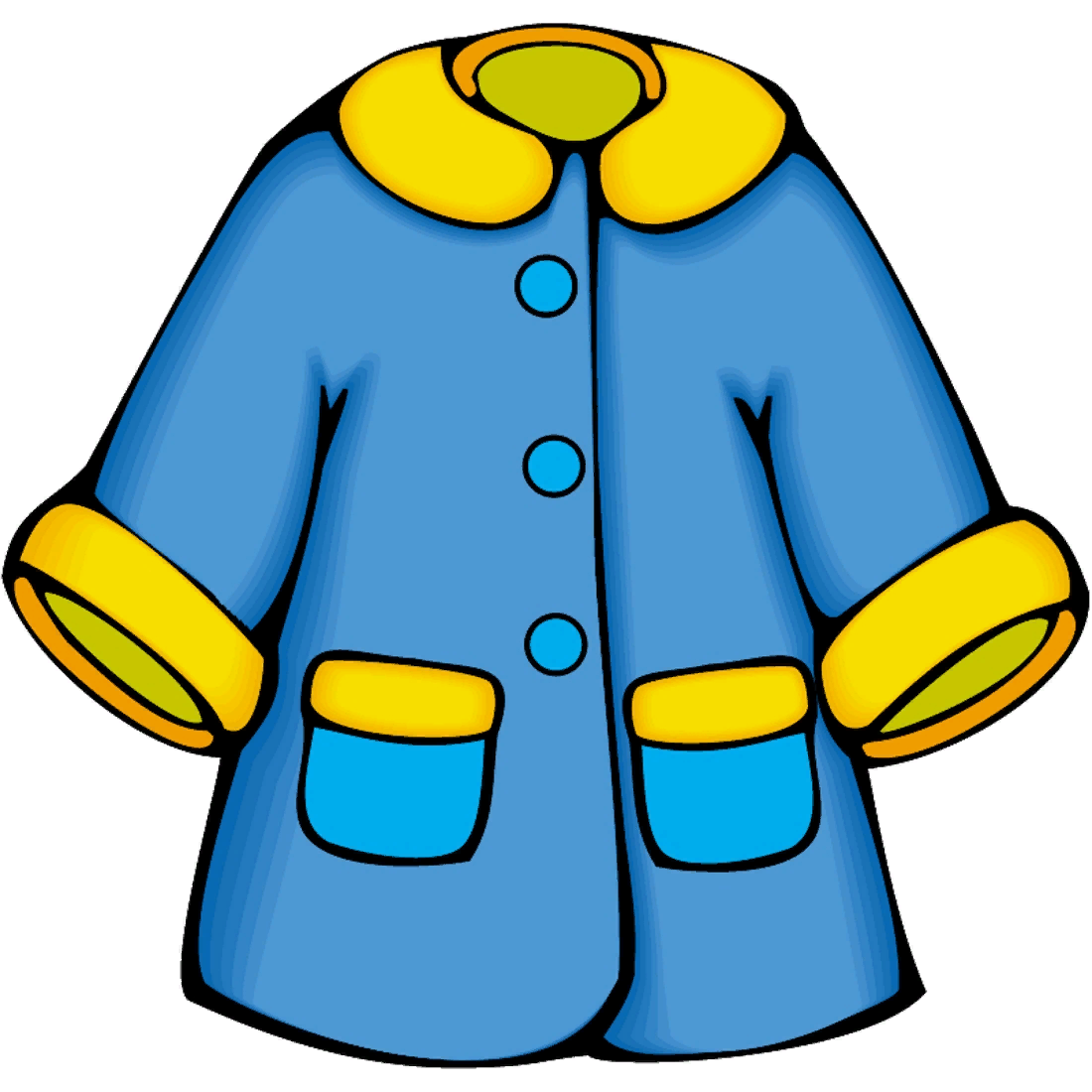 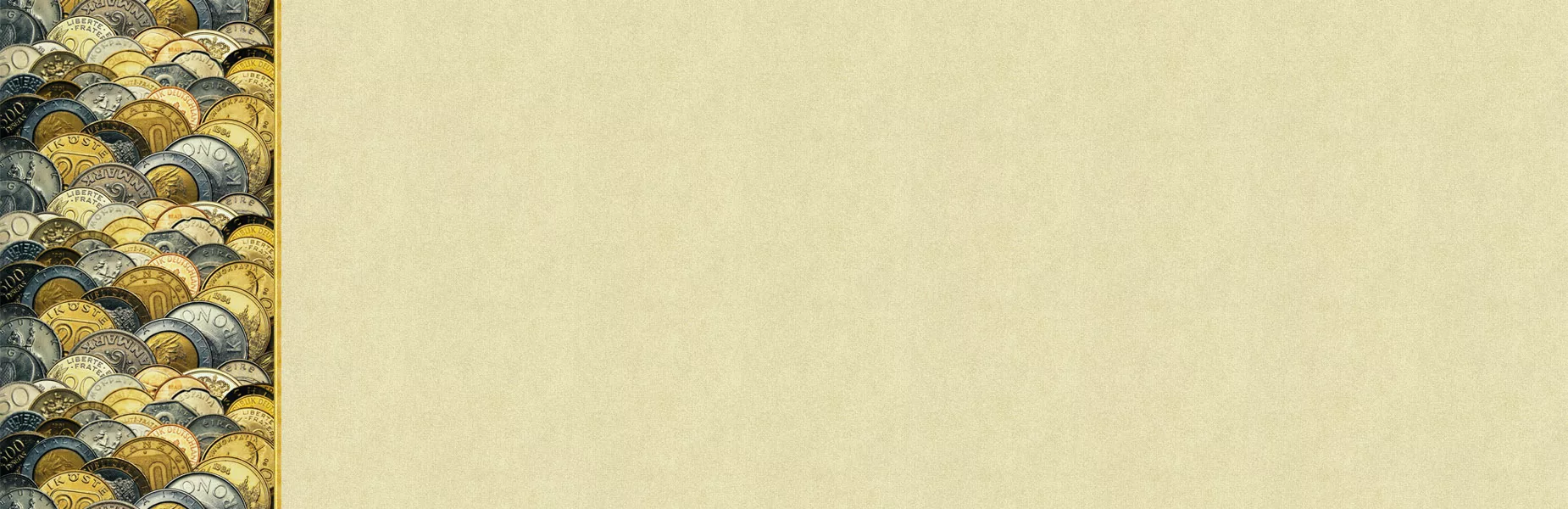 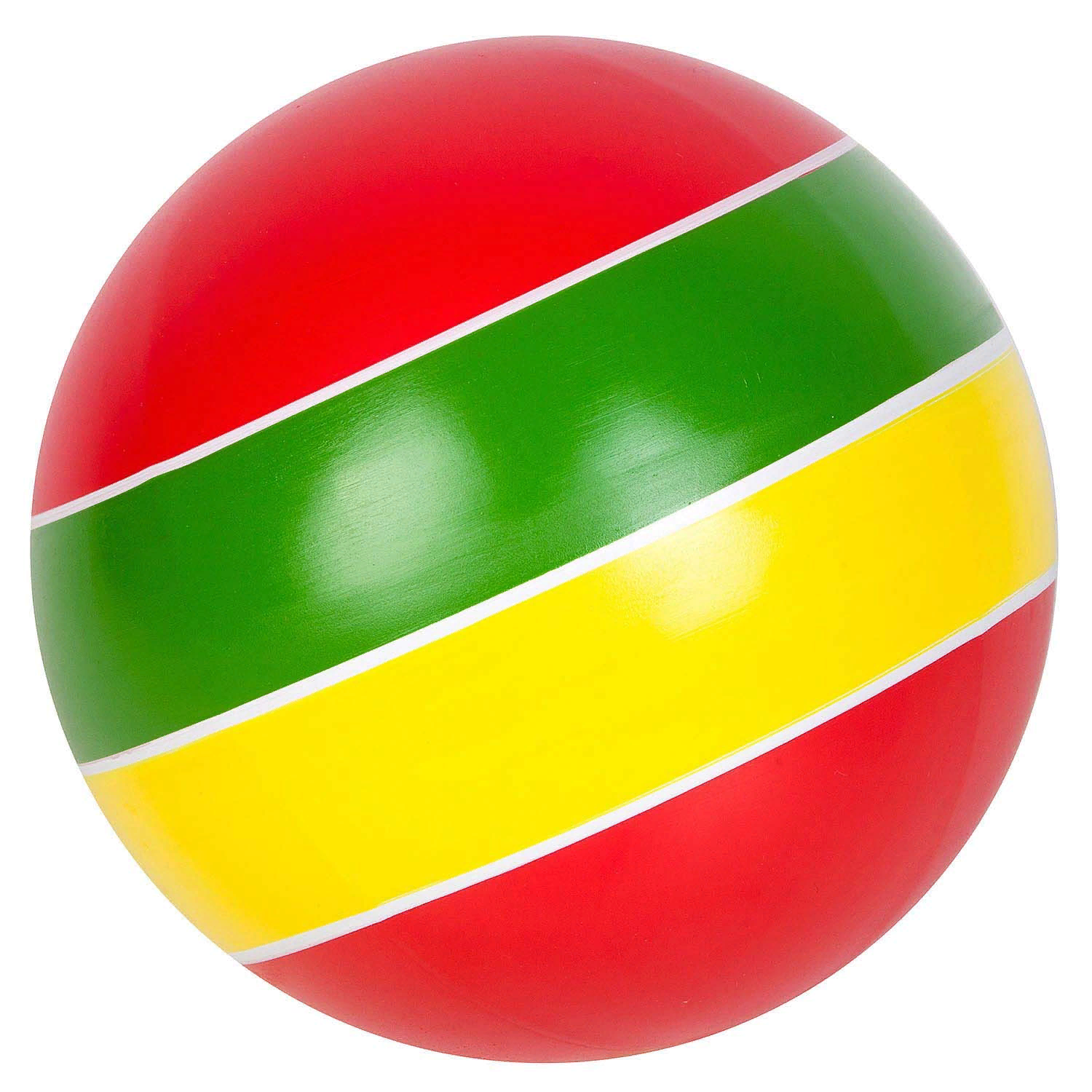 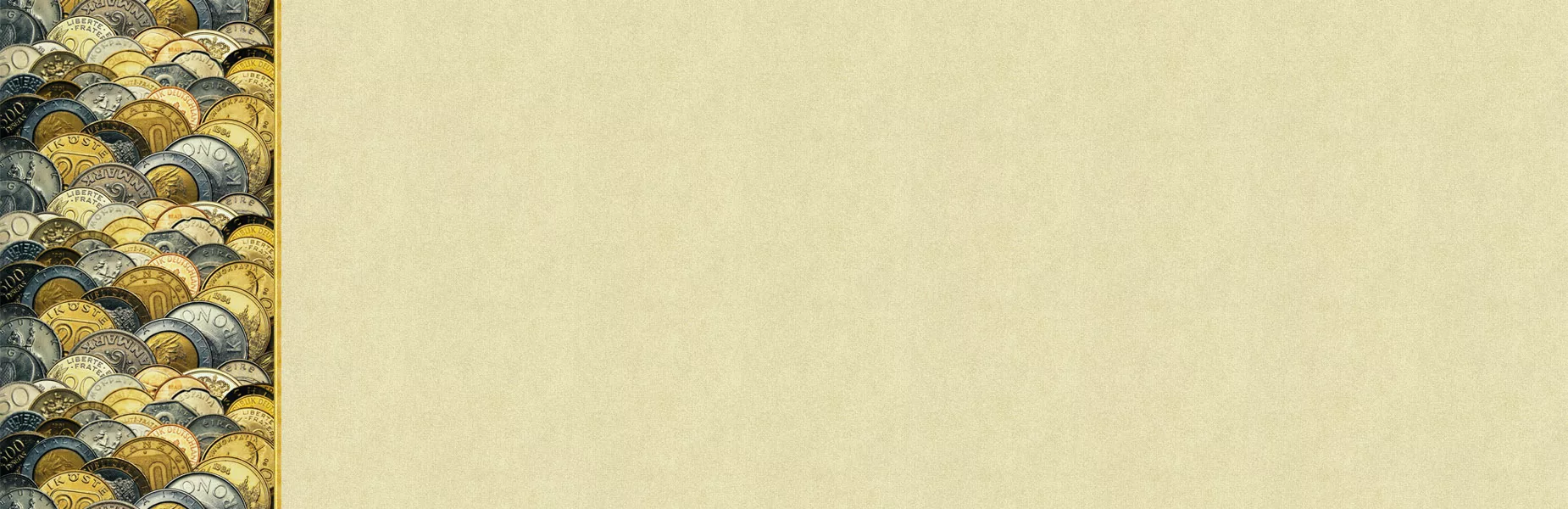 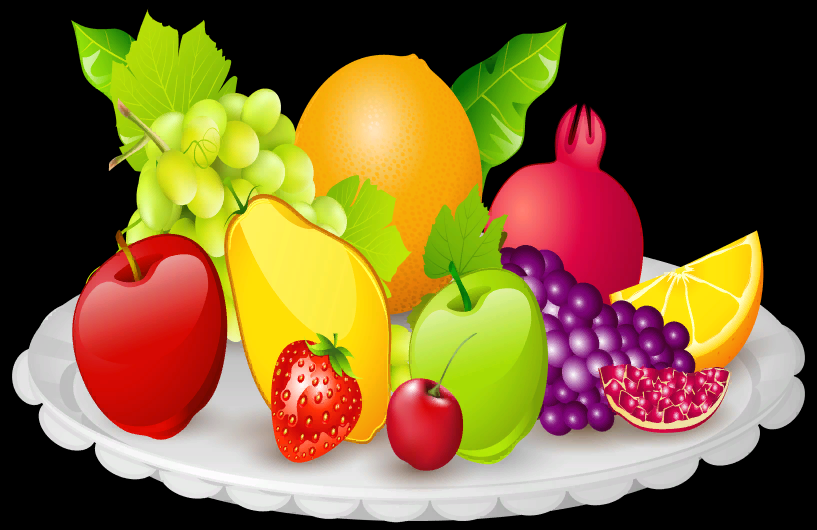 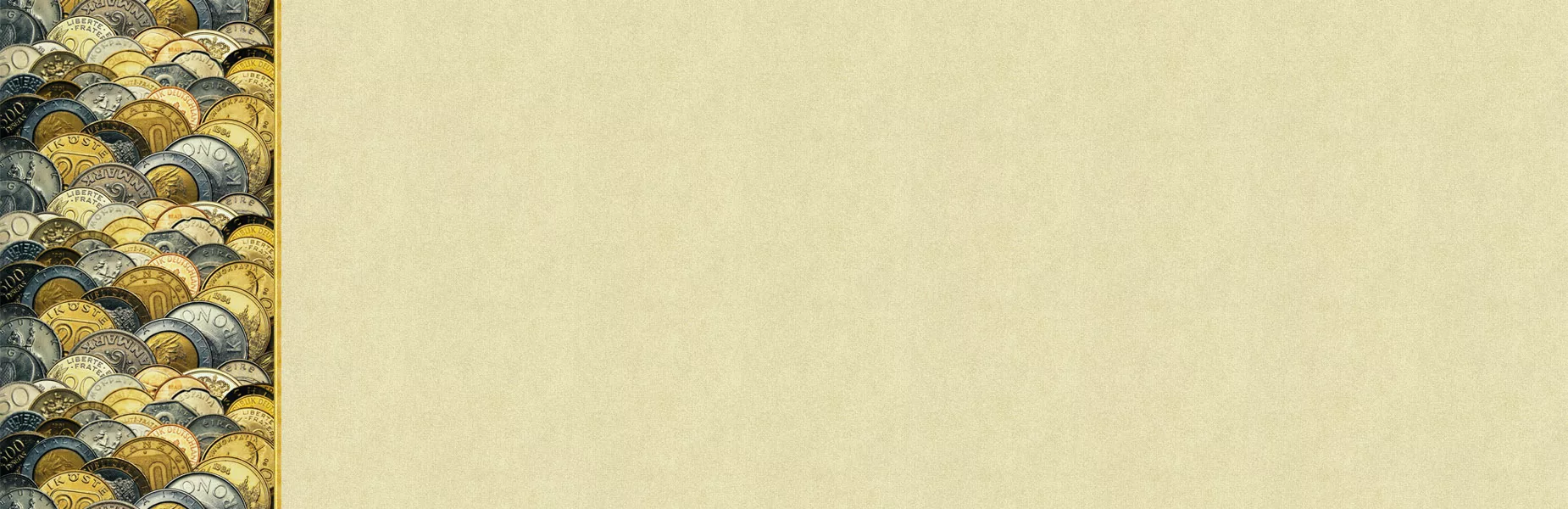 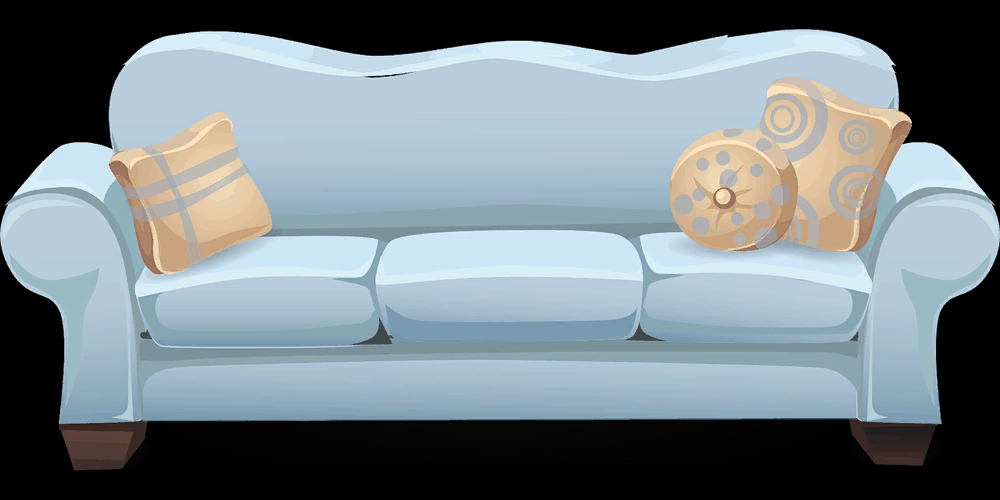 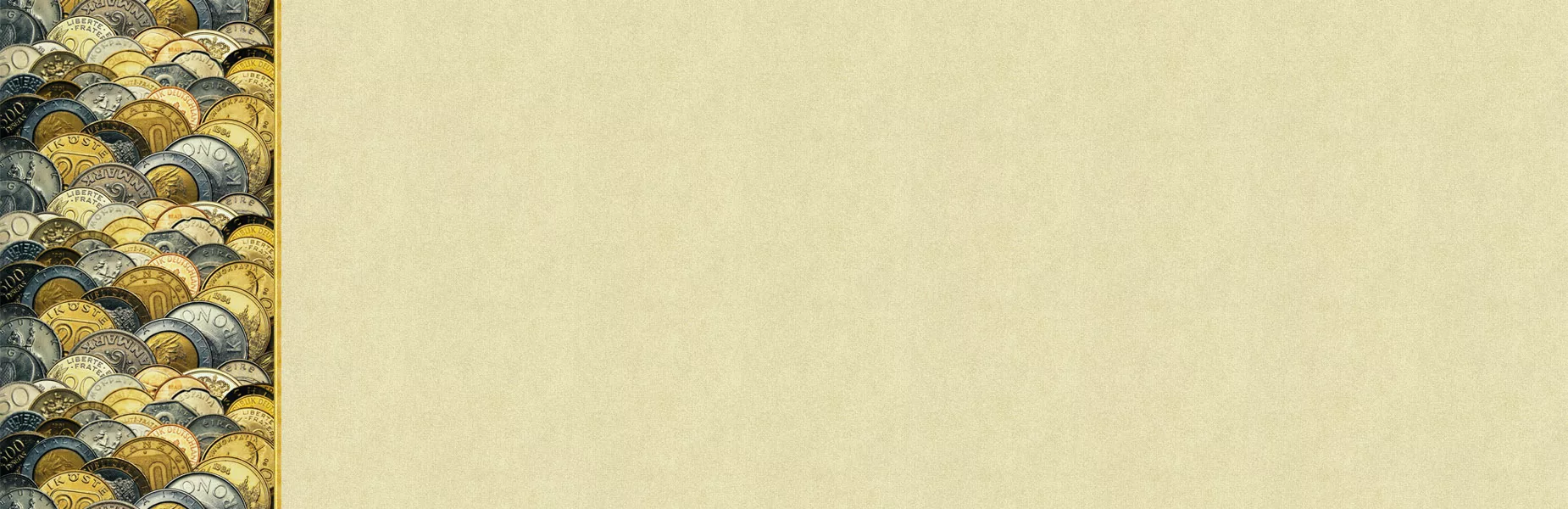 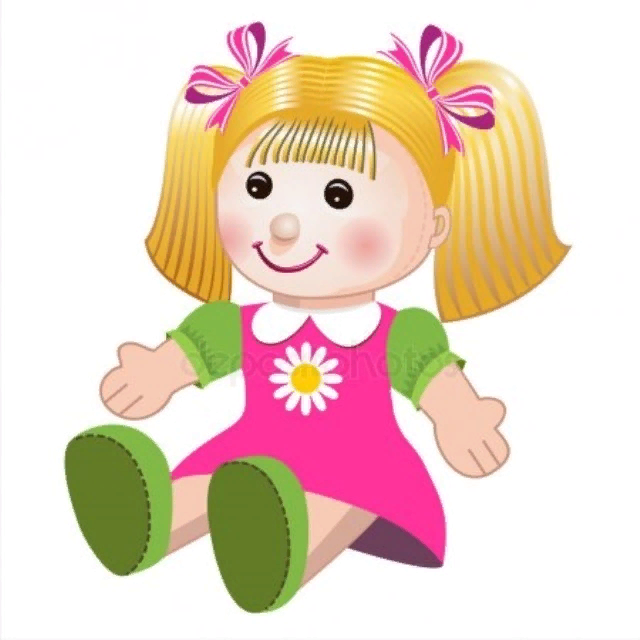 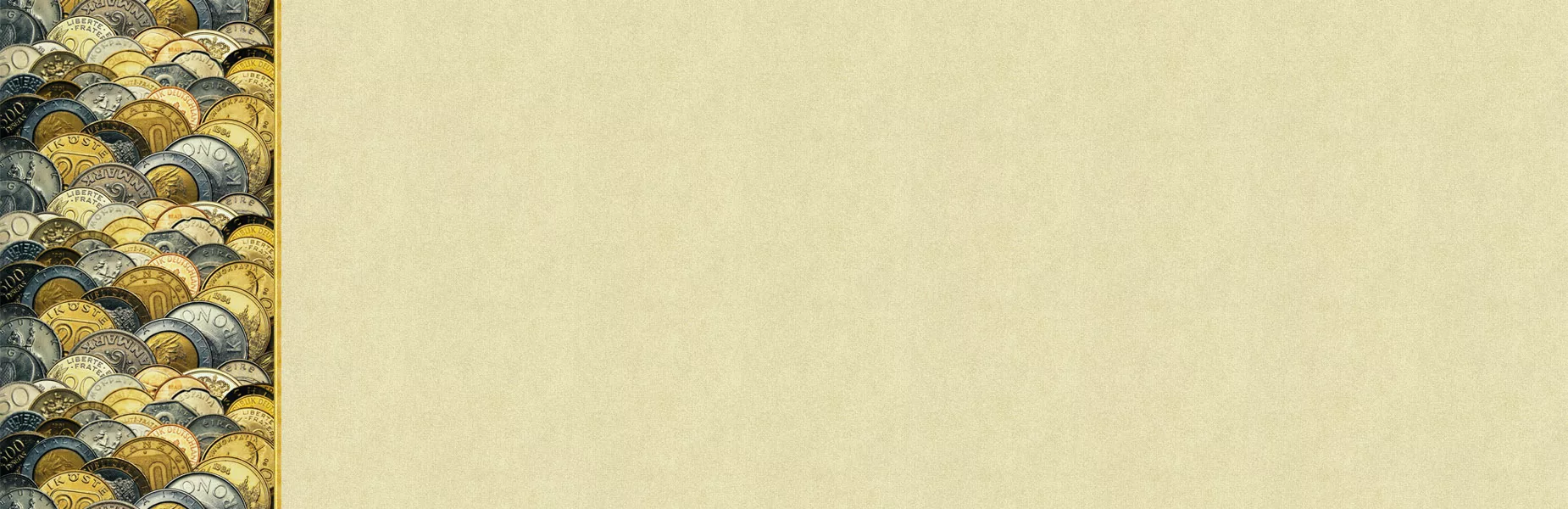 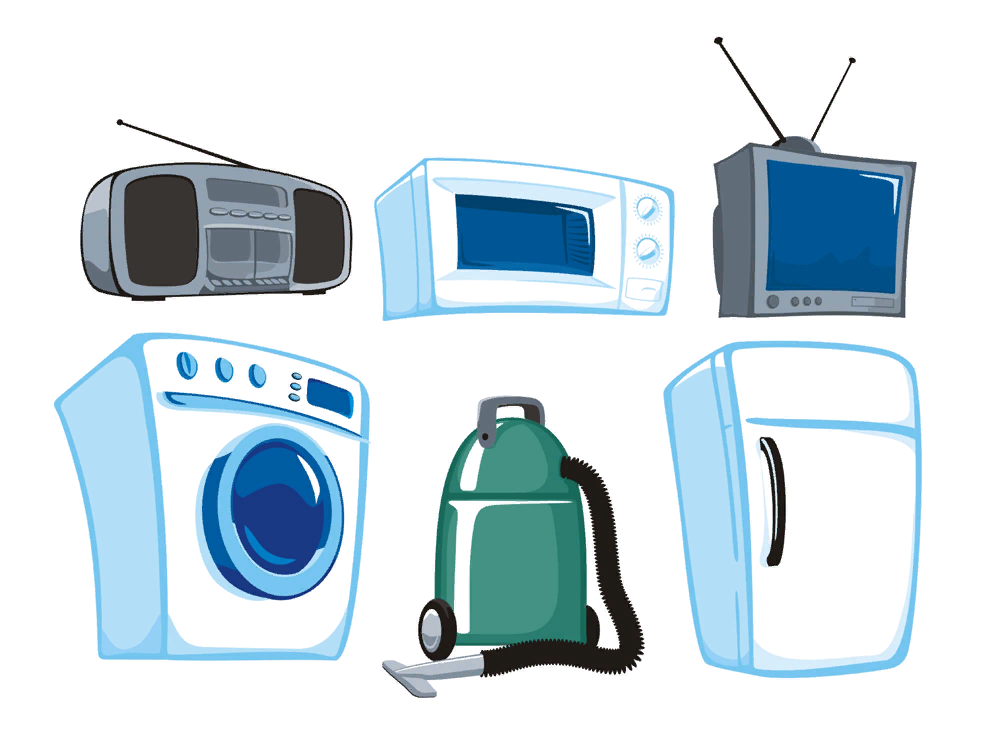 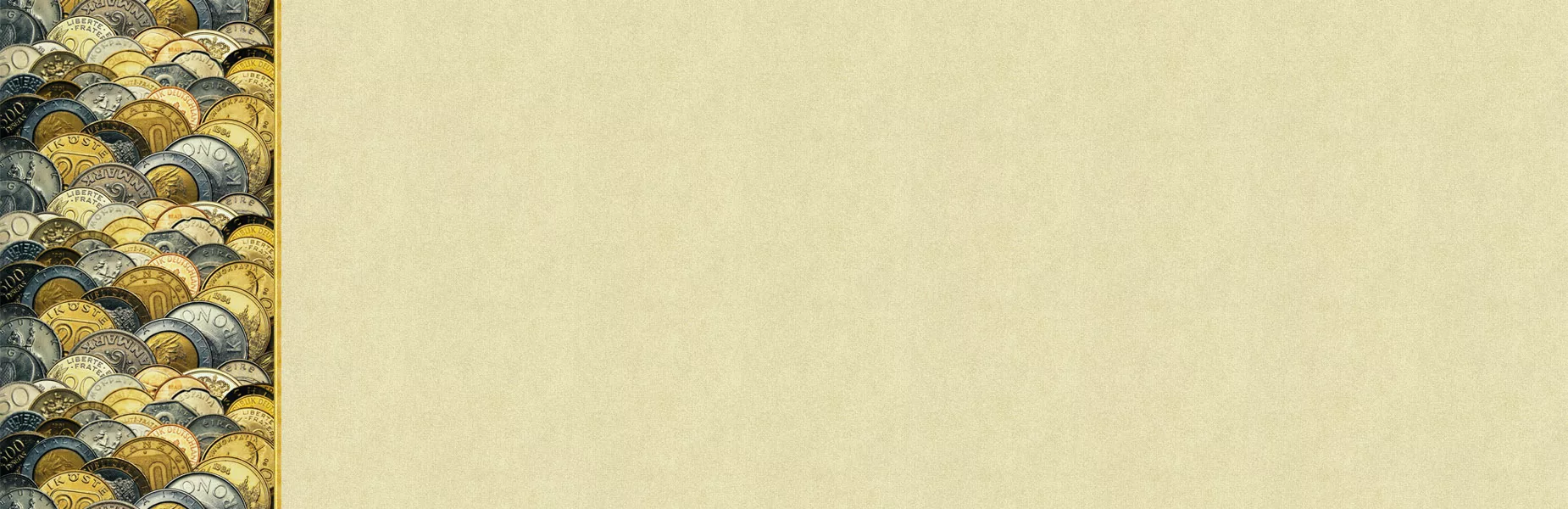 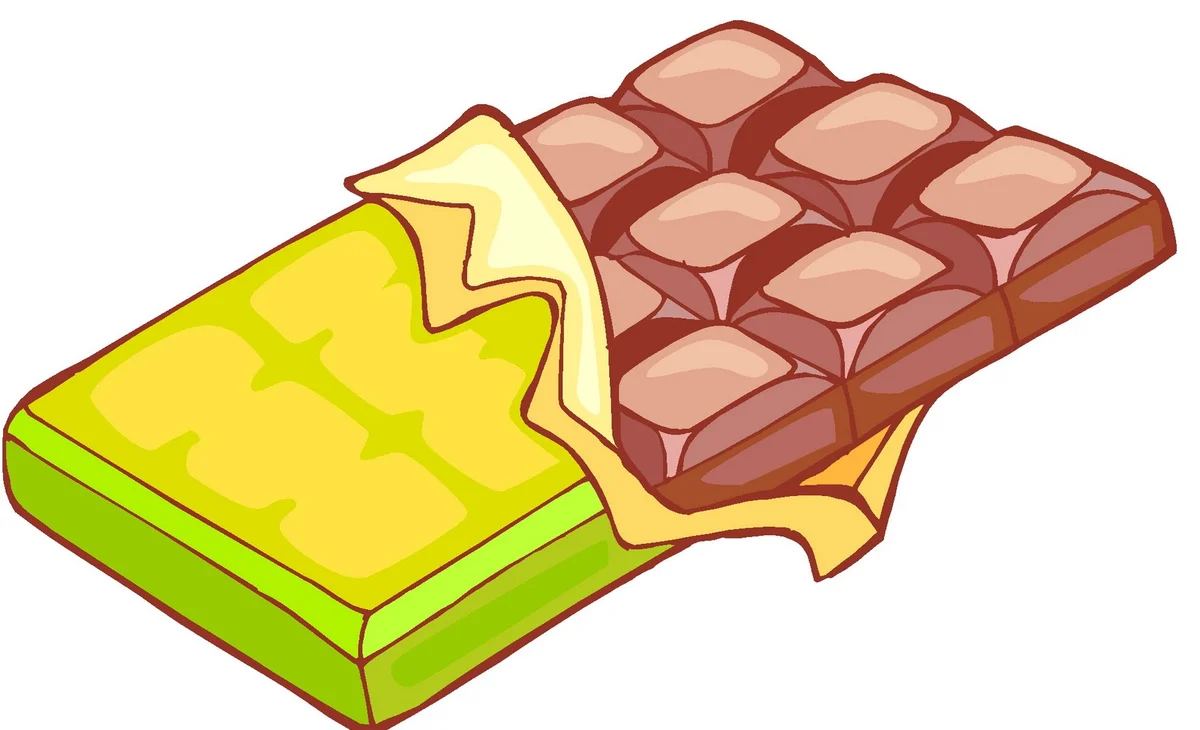 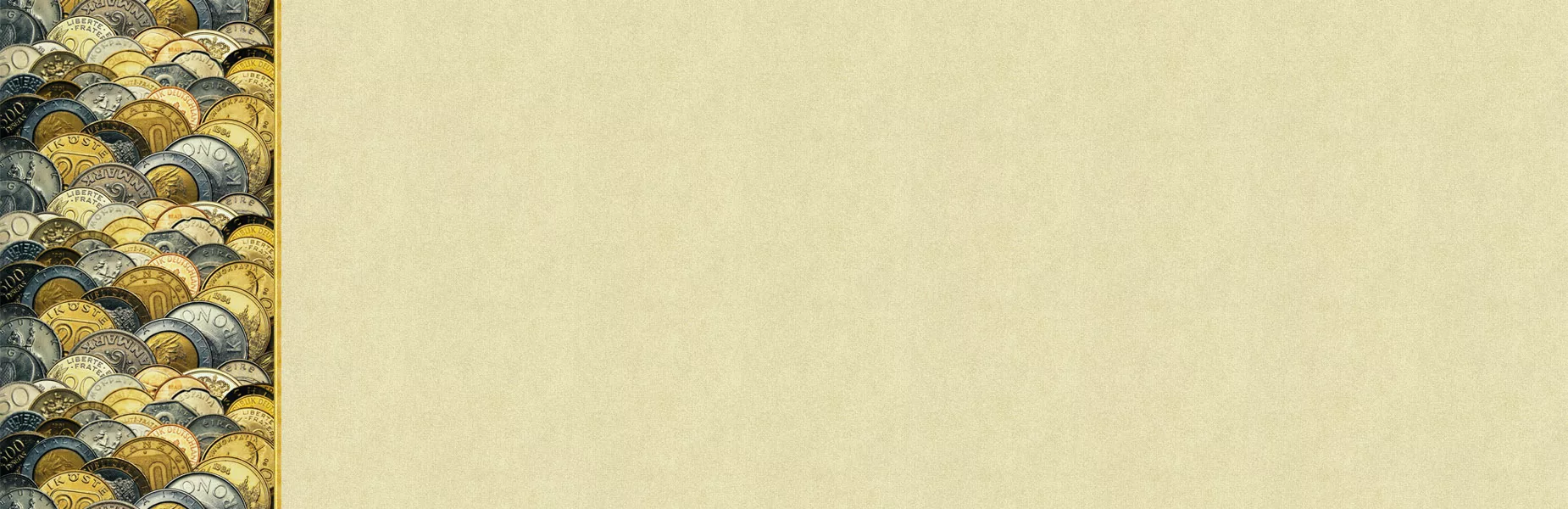 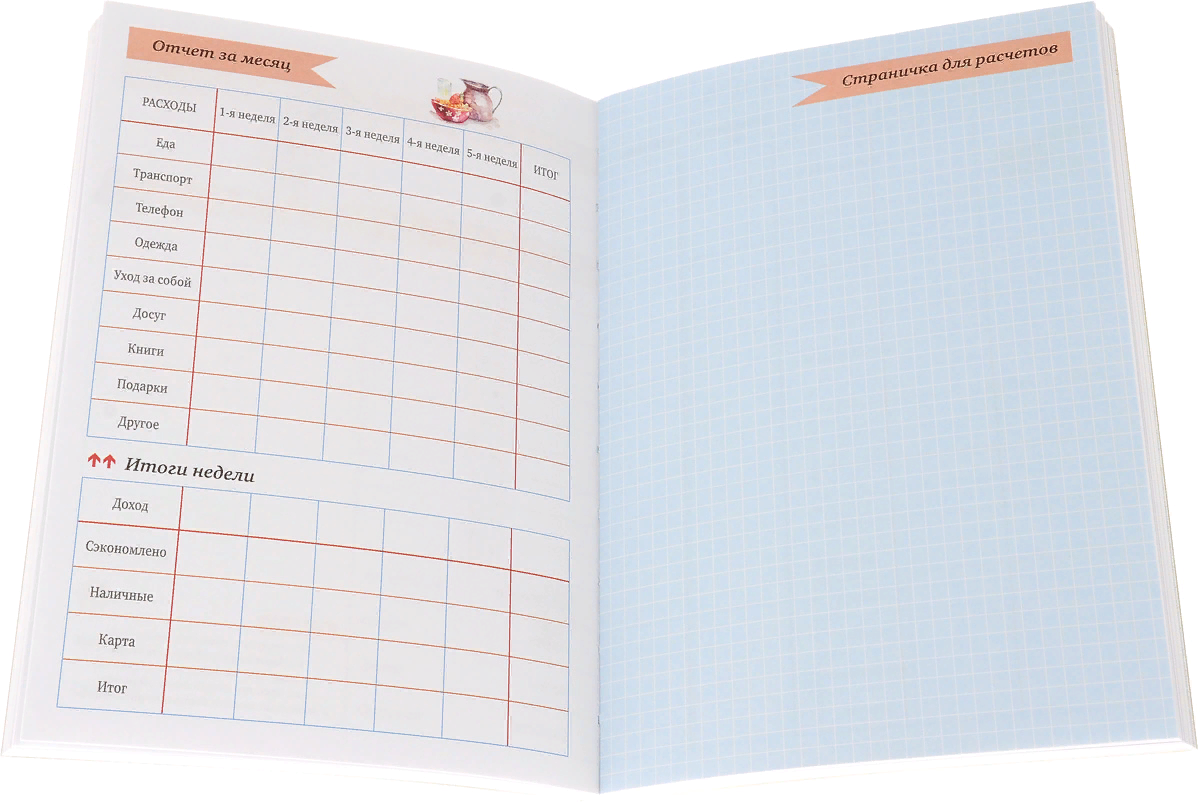 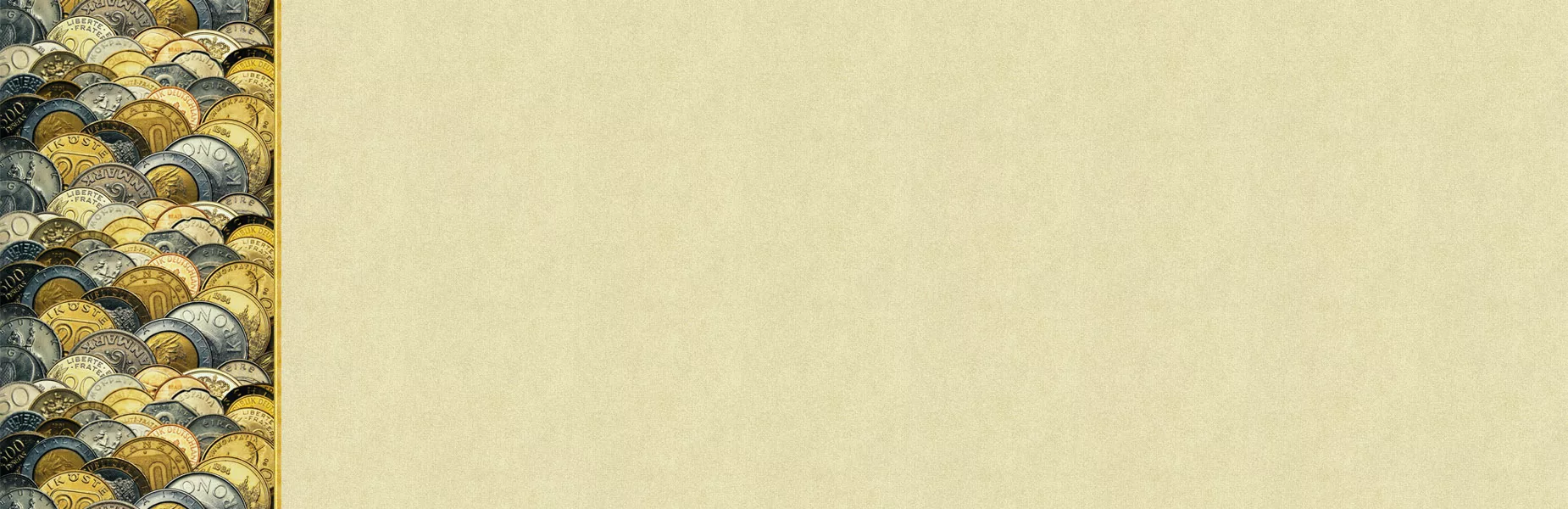 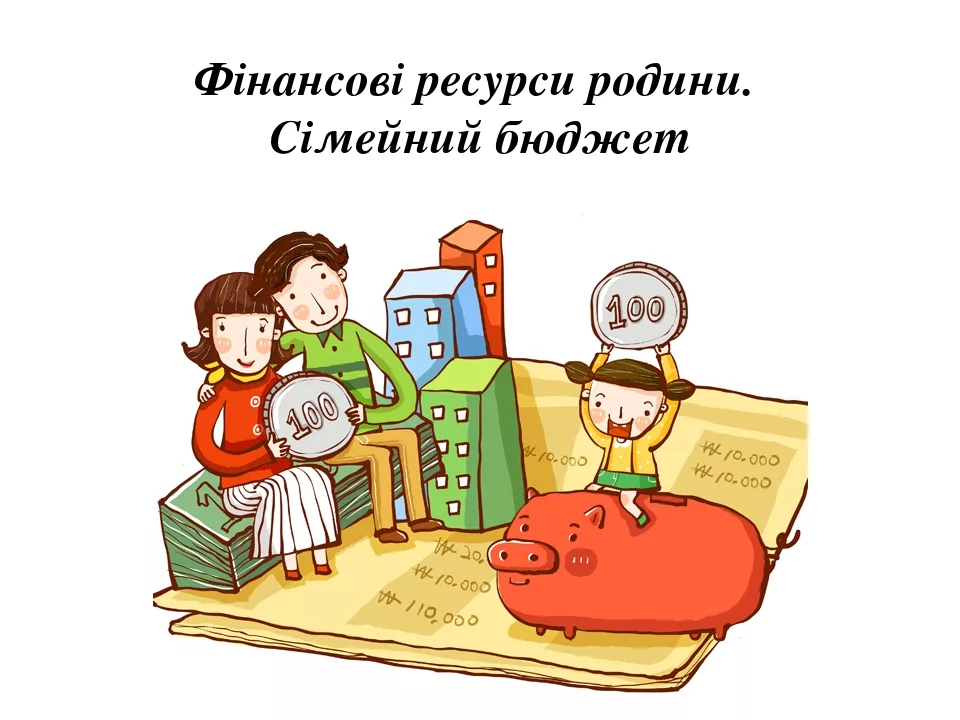